Título / Title
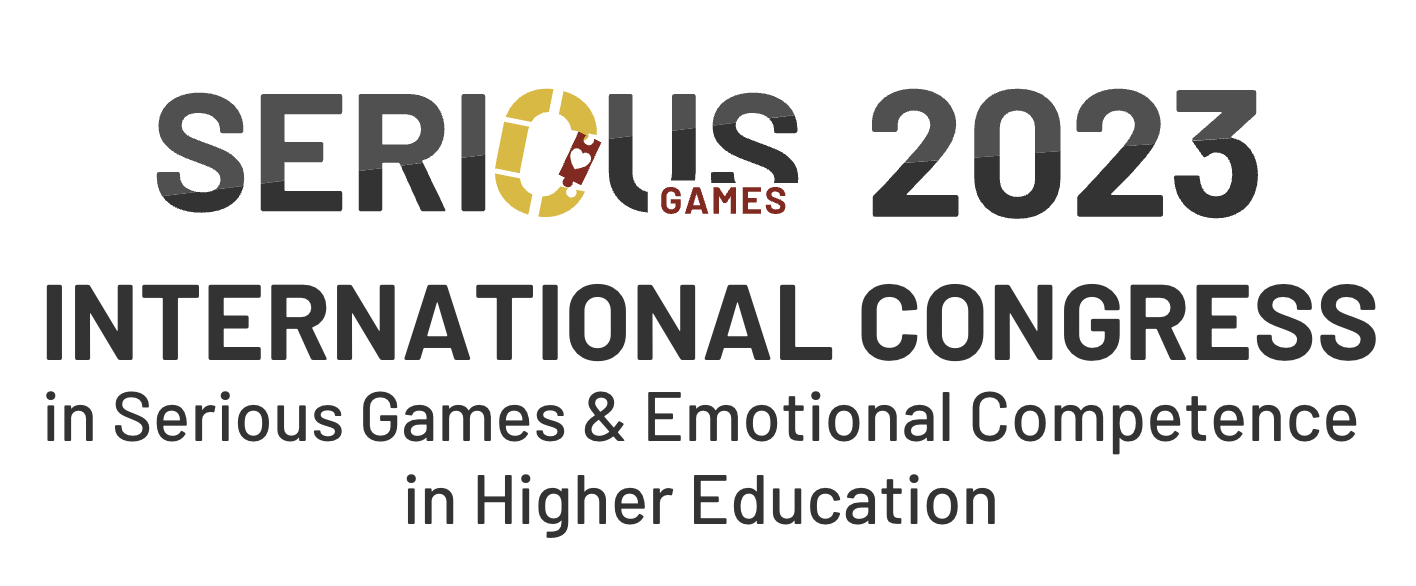 Autores e instituições / Authors and institutions
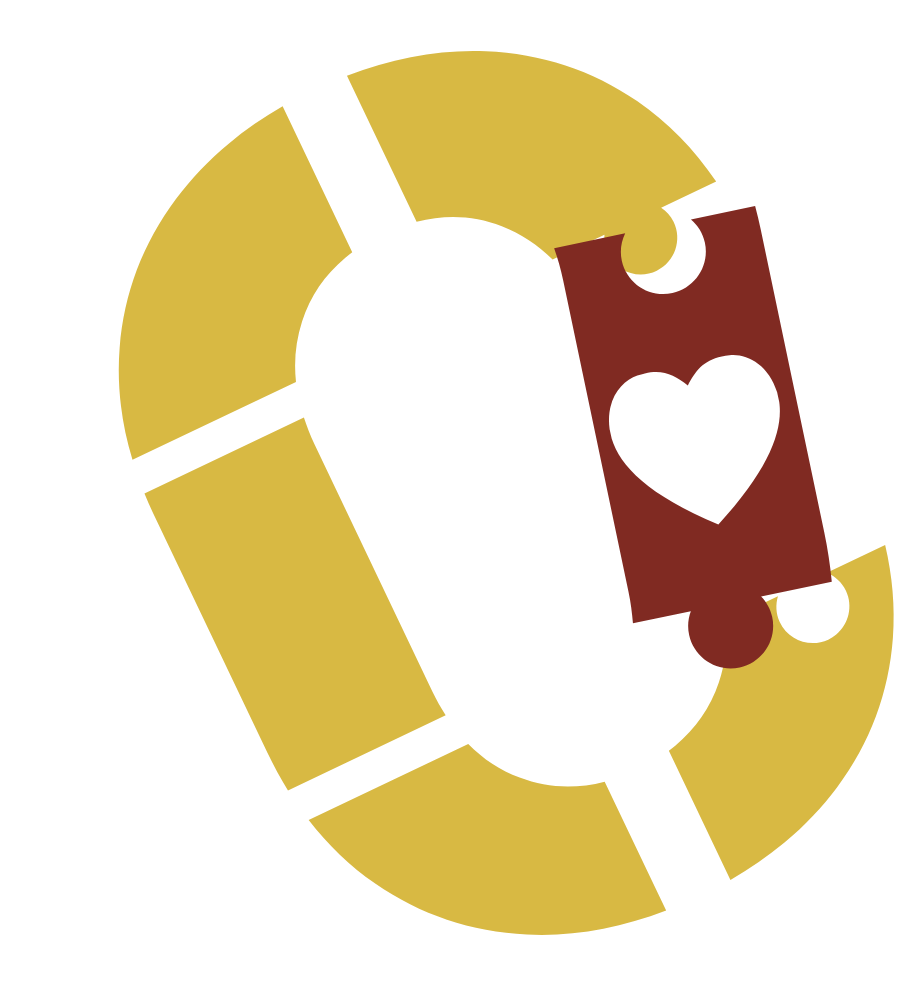